What is the new birth?
John 3:1-3
Now there was a man of the Pharisees named Nicodemus, a member of the Jewish ruling council. He came to Jesus at night and said, “Rabbi, we know you are a teacher who has come from God. For no one could perform the miraculous signs you are doing if God were not with him.” In reply Jesus declared, “I tell you the truth, no one can see the kingdom of God unless he is born again.”
John 3:4-5
“How can a man be born when he is old?” Nicodemus asked. “Surely he cannot enter a second time into his mother’s womb to be born!”  Jesus answered, “I tell you the truth, no one can enter the kingdom of God unless he is born of water and the Spirit.
John 2:18
Then the Jews demanded of him, “What miraculous sign can you show us to prove your authority to do all this?”
John 3:1-3
Now there was a man of the Pharisees named Nicodemus, a member of the Jewish ruling council. He came to Jesus at night and said, “Rabbi, we know you are a teacher who has come from God. For no one could perform the miraculous signs you are doing if God were not with him.” In reply Jesus declared, “I tell you the truth, no one can see the kingdom of God unless he is born again.”
I.  You Need to Be Reborn Spiritually
I tell you the truth, no one can see the kingdom of God unless he is born again. - v3
I. You Need to Be Reborn Spiritually.
A. Why did the Lord use the word “birth”?

So we would think about
physical birth!
I. You Need to Be Reborn Spiritually.
I tell you the truth, no one can see the kingdom of God unless he is born again. - v3
B. Again (aνωθεν) =
	1. Again: you need to start 	another life.
I. You Need to Be Reborn Spiritually.
I tell you the truth, no one can see the kingdom of God unless he is born again. - v3
B. Again (aνωθεν) =
	1. Again: you need to start 	another life.
	2. From above: your life must 	have a spiritual orientation 	this time.
I. You Need to Be Reborn Spiritually.
John 3:4
“How can a man be born when he is old?” Nicodemus asked. “Surely he cannot enter a second time into his mother’s womb to be born!”
I.  You Need to Be Reborn Spiritually
II. This Birth Begins as a Result of the Holy Spirit
I tell you the truth, no one can enter the kingdom of God unless he is born of water and the Spirit. - v5
II. This Birth Begins as a Result of the Holy Spirit.
A. The physical birth process.
II. This Birth Begins as a Result of the Holy Spirit.
A. The physical birth process.
	1.  In the plant arena.
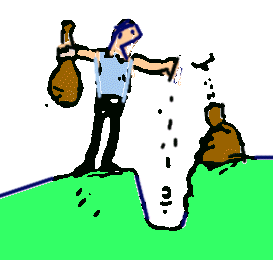 II. This Birth Begins as a Result of the Holy Spirit.
A. The physical birth process.
	1.  In the plant arena.
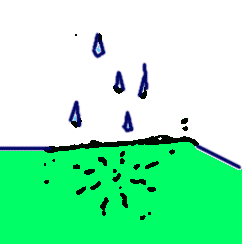 II. This Birth Begins as a Result of the Holy Spirit.
A. The physical birth process.
	1.  In the plant arena.
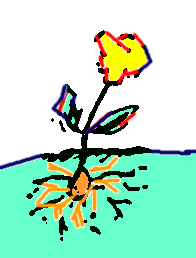 II. This Birth Begins as a Result of the Holy Spirit.
A. The physical birth process.
	1.  In the animal/human arena.
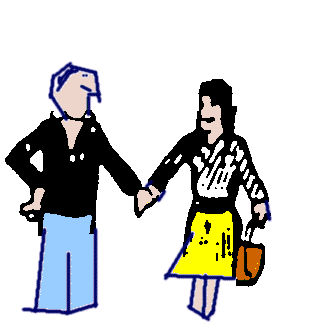 II. This Birth Begins as a Result of the Holy Spirit.
A. The physical birth process.
	1.  In the animal/human arena.
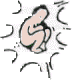 II. This Birth Begins as a Result of the Holy Spirit.
A. The physical birth process.
	1.  In the animal/human arena.
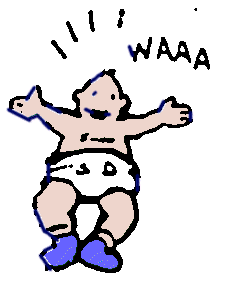 II. This Birth Begins as a Result of the Holy Spirit.
B. The spiritual birth process.
II. This Birth Begins as a Result of the Holy Spirit.
B. The spiritual birth process.
	1. The father’s role in spiritual 	conception is played by the Holy 	Spirit using the word of God.
II. This Birth Begins as a Result of the Holy Spirit.
B. The spiritual birth process.
Romans 10:17 - Consequently, faith comes from hearing the message, and the message is heard through the word of Christ.
II. This Birth Begins as a Result of the Holy Spirit.
B. The spiritual birth process.
I Corinthians 4:15 - Even though you have ten thousand guardians in Christ, you do not have many fathers, for in Christ Jesus I became your father through the gospel.
King James Version: “We are begotten (conceived) through the gospel.”
II. This Birth Begins as a Result of the Holy Spirit.
B. The spiritual birth process.
James 1:18 & 21 - He chose to give us birth through the word of truth, that we might be a kind of first fruits of all he created. Therefore, get rid of all moral filth and the evil that is so prevalent and humbly accept the word planted in you, which can save you.
KJV - “We are begotten (conceived) with the word . . . which is able to save your soul.”
II. This Birth Begins as a Result of the Holy Spirit.
B. The spiritual birth process.
I Peter 1:23-25 - For you have been born again, not of perishable seed, but of imperishable, through the living and enduring word of God.  For, “All men are like grass, and all their glory is like the flowers of the field; the grass withers and the flowers fall, but the word of 	the Lord stands forever.”  And this is the word that was preached to you.
II. This Birth Begins as a Result of the Holy Spirit.
C. How does this process work?
II. This Birth Begins as a Result of the Holy Spirit.
C. How does this process work?
	1. You come in contact with the 	word of God.
II. This Birth Begins as a Result of the Holy Spirit.
C. How does this process work?
	1. You come in contact with the 	word of God.
	2. The Holy Spirit uses the word 	to convict you.
II. This Birth Begins as a Result of the Holy Spirit.
C. How does this process work?
	1. You come in contact with the 	word of God.
	2. The Holy Spirit uses the word 	to convict you.
	3. You make a decision - to be 	born or to be stillborn!
I.  You Need to Be Reborn Spiritually
II. This Birth Begins as a Result of the Holy Spirit
III. This Birth is Completed in Christian Baptism
I tell you the truth, no one can enter the kingdom of God unless he is born of water and the Spirit. - v5
III. This Birth is Completed in Christian Baptism.
A. The mother’s role in spiritual birth 	is played by the church using 	the 	baptismal pool.
III. This Birth is Completed in Christian Baptism.
A. The mother’s role in spiritual birth 	is played by the church using 	the 	baptismal pool.
Galatians 3:27 - all of you who were baptized into Christ have clothed yourselves with Christ.  
KJV - For as many of you as have been baptized into Christ have put on Christ.
III. This Birth is Completed in Christian Baptism.
A. The mother’s role in spiritual birth 	is played by the church using 	the 	baptismal pool.
Ephesians 5:26 -  cleansing her by the washing with water through the word.
III. This Birth is Completed in Christian Baptism.
A. The mother’s role in spiritual birth 	is played by the church using 	the 	baptismal pool.
Titus 3:5 - He saved us through the washing of rebirth and renewal by the Holy Spirit.
III. This Birth is Completed in Christian Baptism.
A. The mother’s role in spiritual birth 	is played by the church using 	the 	baptismal pool.
Acts 2:38 - Peter replied, “Repent and be baptized, every one of you, in the name of Jesus Christ for the forgiveness of your sins. And you will receive the gift of the Holy Spirit.
III. This Birth is Completed in Christian Baptism.
A. The mother’s role in spiritual birth 	is played by the church using 	the 	baptismal pool.
Acts 22:16 - And now what are you waiting for? Get up, be baptized and wash your sins away, calling on his name.
III. This Birth is Completed in Christian Baptism.
A. The mother’s role in spiritual birth 	is played by the church using 	the 	baptismal pool.
I Peter 3:21 - this water symbolizes baptism that now saves you also — not the removal of dirt from the body but the pledge of a good conscience toward God. It saves you by the resurrection of Jesus Christ.
III. This Birth is Completed in Christian Baptism.
A. The mother’s role in spiritual birth 	is played by the church using 	the 	baptismal pool.
Mark 16:15-16 - He said to them, “Go into all the world and preach the good news to all creation.  Whoever believes and is baptized will be saved, but whoever does not believe will be condemned.
III. This Birth is Completed in Christian Baptism.
B. What drama do we find 	symbolized in Romans 6?
Or don’t you know that all of us who were baptized into Christ Jesus were baptized into his death? We were therefore buried with him through baptism into death in order that, just as Christ was raised from the dead through the glory of the Father, we too may live a new life. If we have been united with him like this in his death, we will certainly also be united with him in his resurrection. - Romans 6:3-5.
III. This Birth is Completed in Christian Baptism.
B. What drama do we find 	symbolized in Romans 6?
II Corinthians 5:17 - Therefore, if anyone is in Christ, he is a new creation; the old has gone, the new has come!
III. This Birth is Completed in Christian Baptism.
B. What drama do we find 	symbolized in Romans 6?
Colossians 3:9-10 - Do not lie to each other, since you have taken off your old self with its practices and have put on the new self, which is being renewed in knowledge in the image of its Creator.
I.  You Need to Be Reborn Spiritually
II. This Birth Begins as a Result of the Holy Spirit
III. This Birth is Completed in Christian Baptism
IV. What are the Results of This New Birth? - I John
IV. What are the Results of This New Birth?
A. You begin doing righteousness.
I John 2:29 - If you know that he is righteous, you know that everyone who does what is right has been born of him.
IV. What are the Results of This New Birth?
B. You will not continue in the sin oriented life.
I John 3:9 - No one who is born of God will continue to sin, because God’s seed remains in him; he cannot go on sinning, because he has been born of God.
I John 5:18 - We know that anyone born of God does not continue to sin . . .
IV. What are the Results of This New Birth?
C. You will love one another.
I John 4:7 - Everyone who loves has been born of God and knows God.
IV. What are the Results of This New Birth?
D. You will hold to your Good Confession.
I John 5:1 - Everyone who believes that Jesus is the Christ is born of God . . .
IV. What are the Results of This New Birth?
E. You will overcome the world.
I John 5:4 - Everyone born of God overcomes the world.
New Birth means commitment:
1. To a new Lord . . .
2. To a new life . . .
3. To a new relationship . . .

What birth do you have?